BLOCKBUSTERS
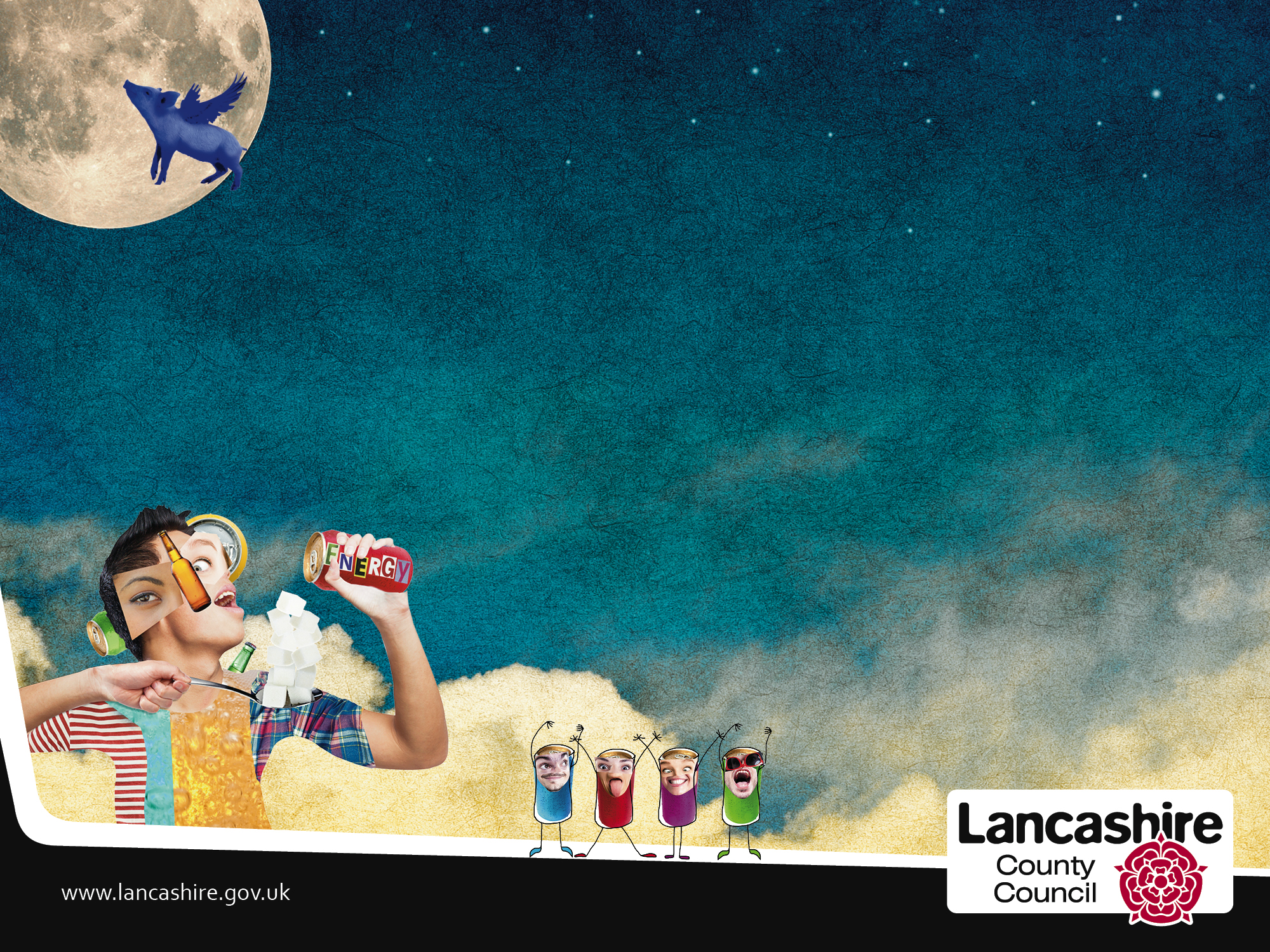 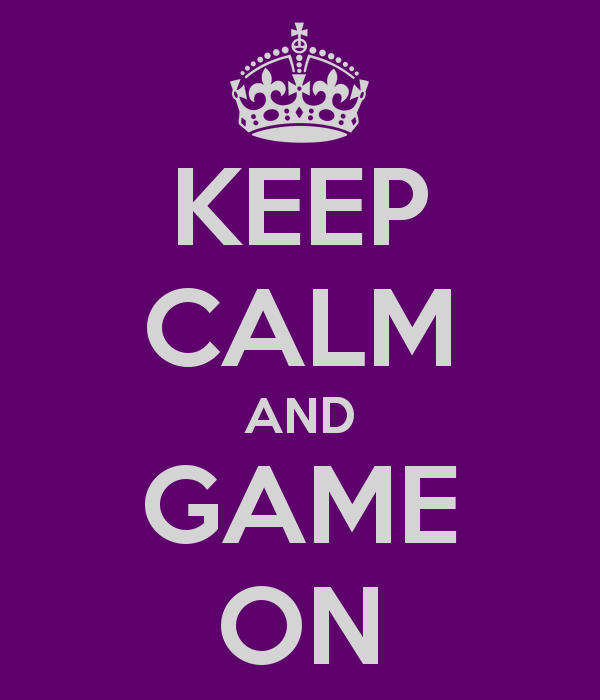 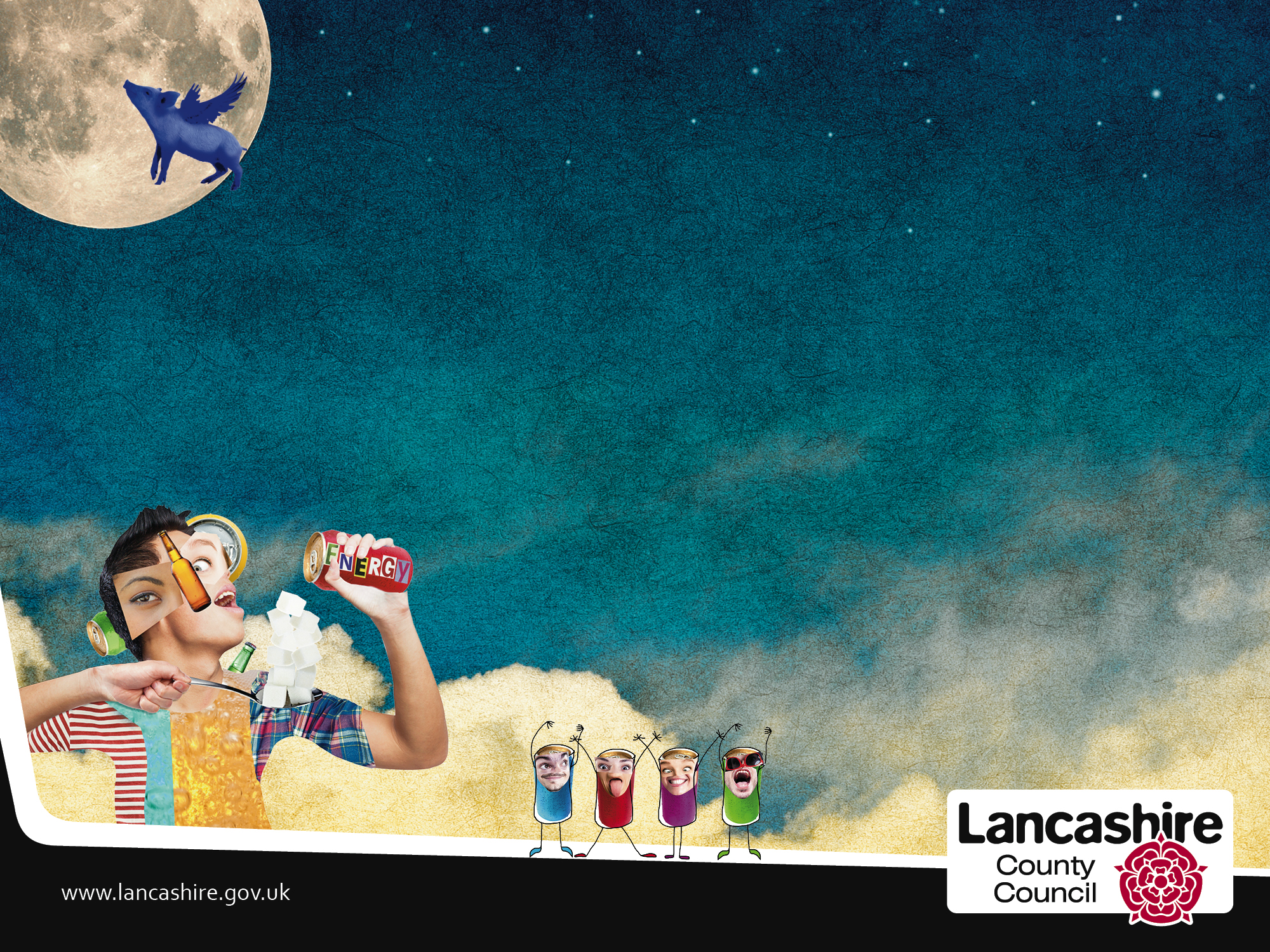 S
CO
E
HP
R
A
M
SH  SC
S
T
D
A
S
O
B
A
T
TD
WAD
T
F
A
AP